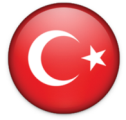 PERŞEMBE KAYMAKAMLIĞI
Perşembe İlçe Milli Eğitim Müdürlüğü
…………………………….okulu Müdürlüğü
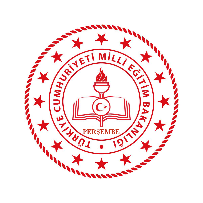 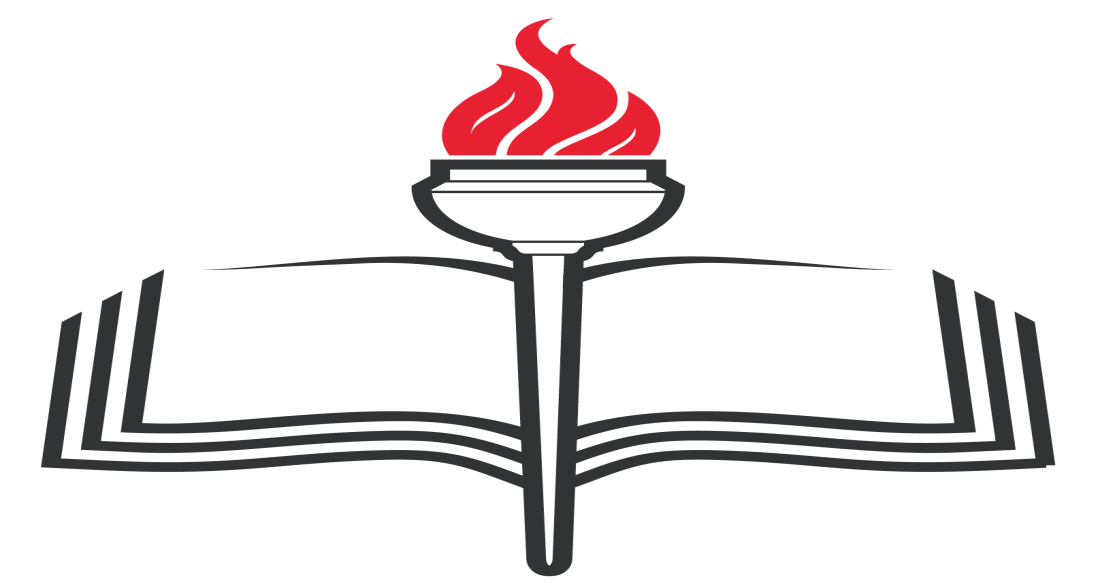 BRİFİNG
Okul Resimleri
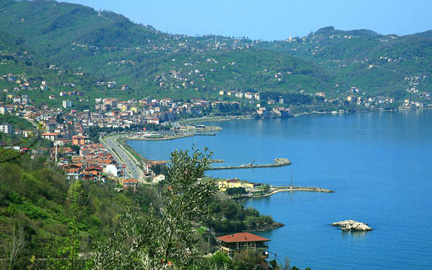 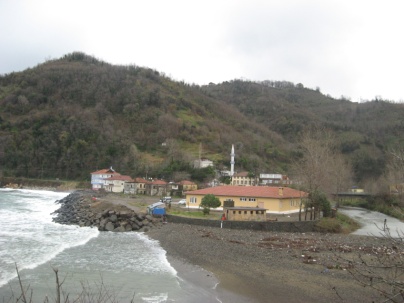 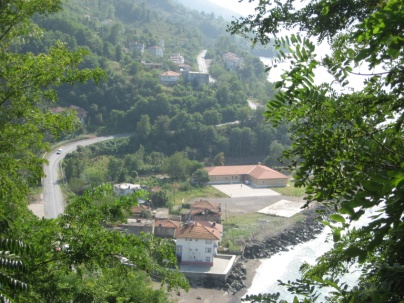 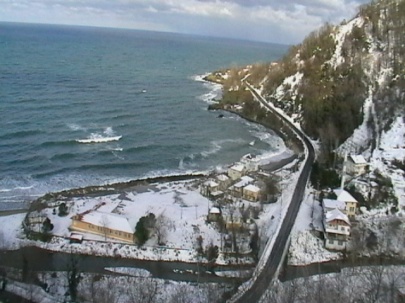 2018-2019
PERŞEMBE KAYMAKAMLIĞI
Perşembe İlçe Milli Eğitim Müdürlüğü
…………………………………….Müdürlüğü
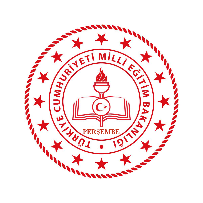 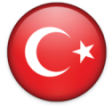 MİSYON VE VİZYON
Misyon:

Kısa ve öz
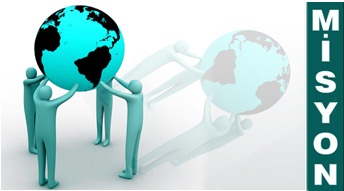 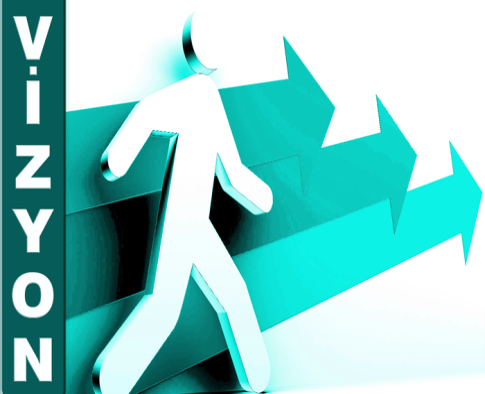 Vizyon:
  
Kısa ve öz
PERŞEMBE KAYMAKAMLIĞI
Perşembe İlçe Milli Eğitim Müdürlüğü
………………………………………Müdürlüğü
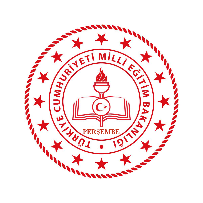 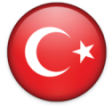 OKUL BİLGİLERİ VE BÖLÜMERİ
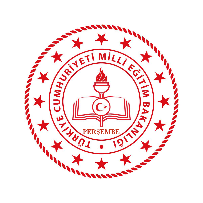 PERŞEMBE KAYMAKAMLIĞI
Perşembe İlçe Milli Eğitim Müdürlüğü
…………………………………Müdürlüğü
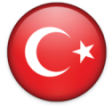 PERSONEL SAYILARI
PERŞEMBE KAYMAKAMLIĞI
Perşembe İlçe Milli Eğitim Müdürlüğü
………………………………………Müdürlüğü
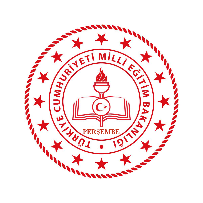 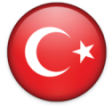 PERSONEL SAYILARI
PERŞEMBE KAYMAKAMLIĞI
Perşembe İlçe Milli Eğitim Müdürlüğü
………………………………………..Müdürlüğü
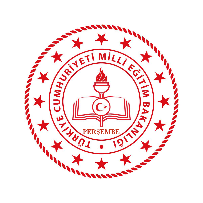 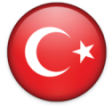 BRANŞLARA GÖRE ÖĞRETMEN SAYILARI
PERŞEMBE KAYMAKAMLIĞI
Perşembe İlçe Milli Eğitim Müdürlüğü
…………………………………..Müdürlüğü
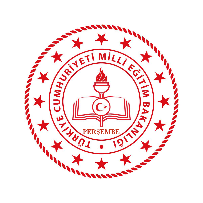 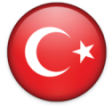 ÖĞRETMEN VE DERSLİK BAŞINA  DÜŞEN ÖĞRENCİ SAYILARI
GENEL ÖĞRENCİ BAHÇE TOPLANTI RESMİ
SINIF ORTAM RESMİ
PERŞEMBE KAYMAKAMLIĞI
Perşembe İlçe Milli Eğitim Müdürlüğü
………………………………………Müdürlüğü
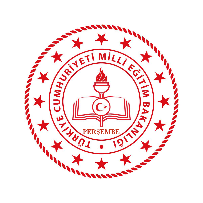 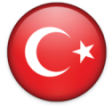 TAŞIMA
PERŞEMBE KAYMAKAMLIĞI
Perşembe İlçe Milli Eğitim Müdürlüğü
………………………………………..Müdürlüğü
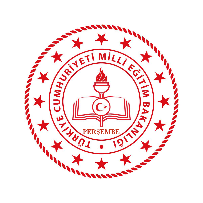 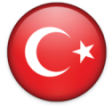 ETKİNLİK SAYILARI
PERŞEMBE KAYMAKAMLIĞI
Perşembe İlçe Milli Eğitim Müdürlüğü
…………………………..Müdürlüğü
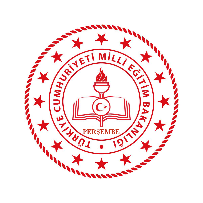 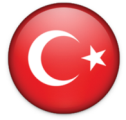 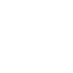 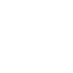 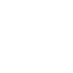 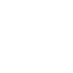 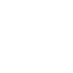 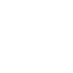 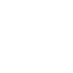 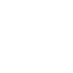 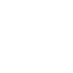 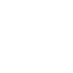 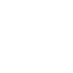 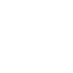 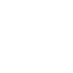 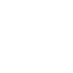 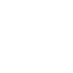 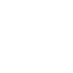 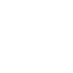 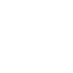 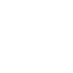 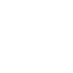 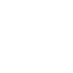 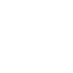 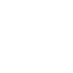 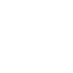 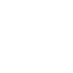 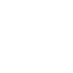 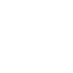 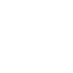 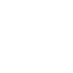 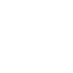 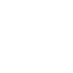 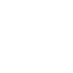 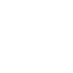 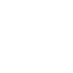 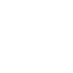 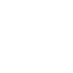 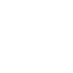 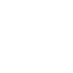 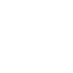 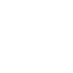 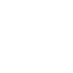 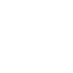 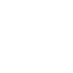 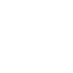 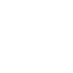 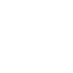 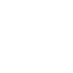 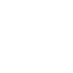 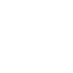 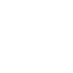 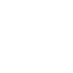 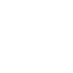 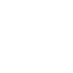 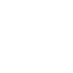 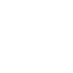 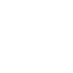 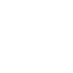 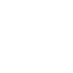 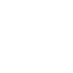 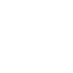 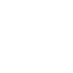 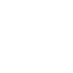 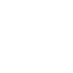 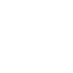 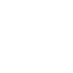 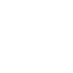 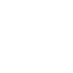 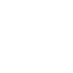 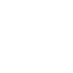 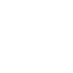 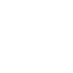 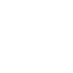 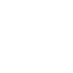 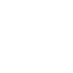 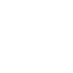 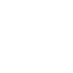 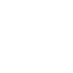 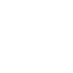 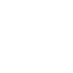 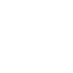 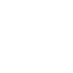 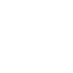 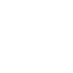 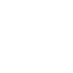 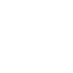 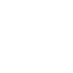 PERŞEMBE KAYMAKAMLIĞI
Perşembe İlçe Milli Eğitim Müdürlüğü
………………………………………..Müdürlüğü
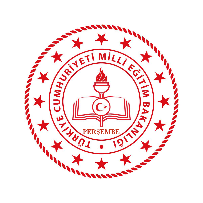 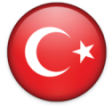 ONARIMLAR (SON 3 YIL)
PERŞEMBE KAYMAKAMLIĞI
Perşembe İlçe Milli Eğitim Müdürlüğü
………………………………………..Müdürlüğü
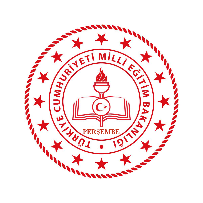 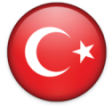 İHTİYAÇLAR
PERŞEMBE KAYMAKAMLIĞI
Perşembe İlçe Milli Eğitim Müdürlüğü
…………………………………..Müdürlüğü
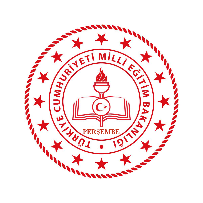 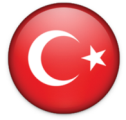 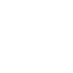 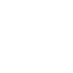 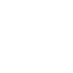 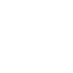 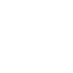 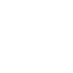 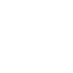 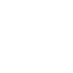 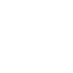 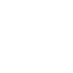 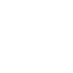 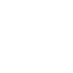 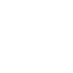 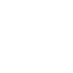 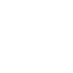 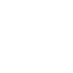 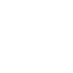 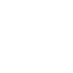 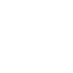 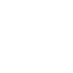 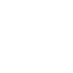 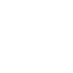 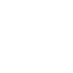 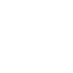 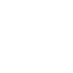 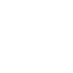 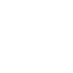 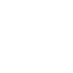 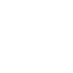 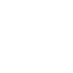 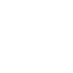 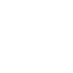 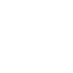 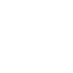 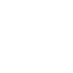 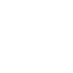 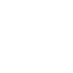 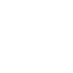 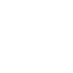 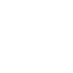 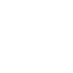 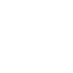 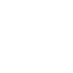 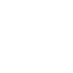 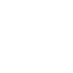 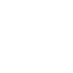 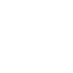 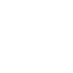 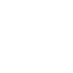 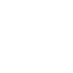 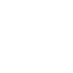 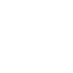 GENEL GÖRÜNÜM RESİM
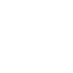 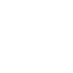 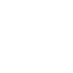 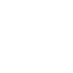 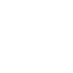 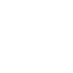 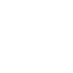 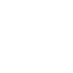 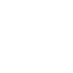 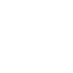 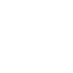 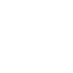 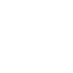 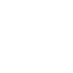 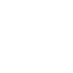 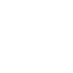 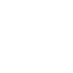 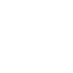 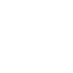 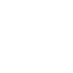 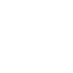 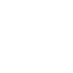 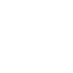 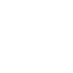 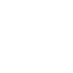 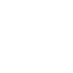 ARZ EDERİM
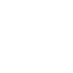 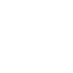 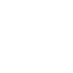 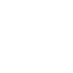 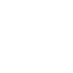 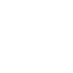 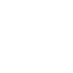 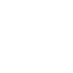 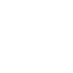 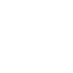 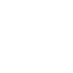 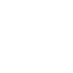 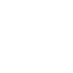